VREMENSKI POJAVI
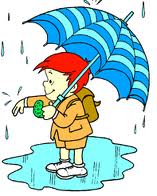 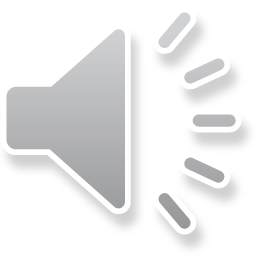 ZNAKI ZA VREME
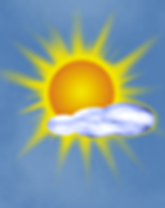 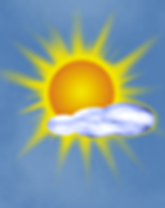 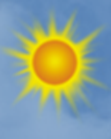 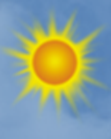 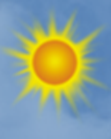 PRETEŽNO JASNO
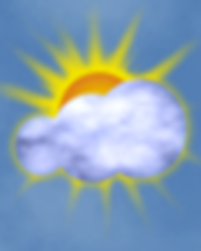 JASNO
JASNO
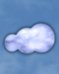 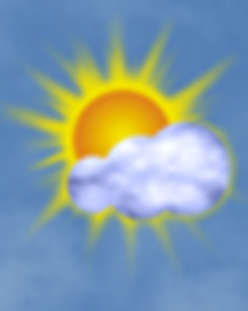 PRETEŽNO OBLAČNO
OBLAČNO
DELNO OBLAČNO
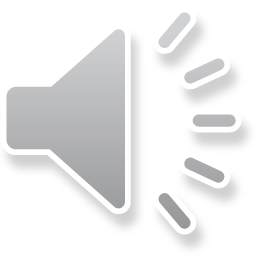 SPODNJE SLIKE PRIKAZUJEJO KAKŠNO JE VREME.
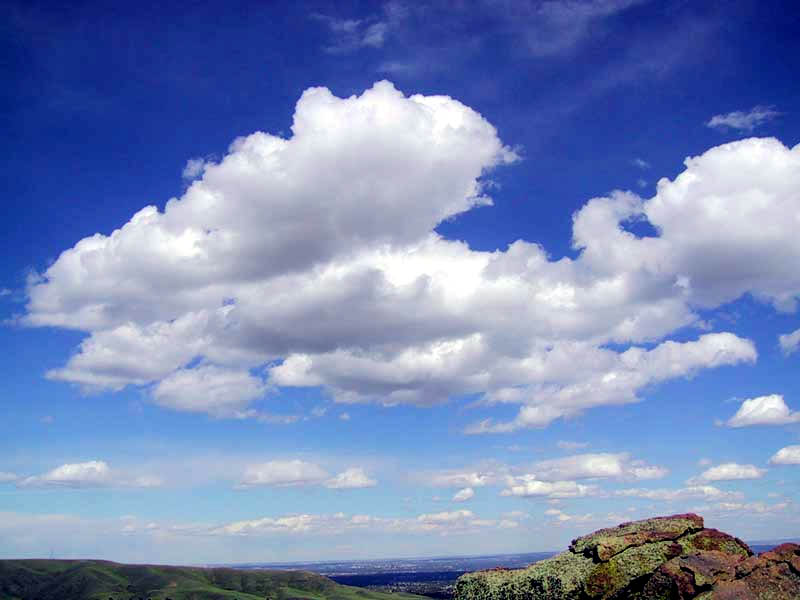 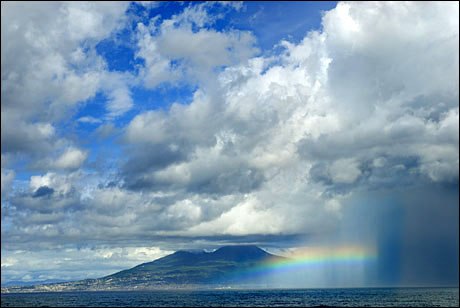 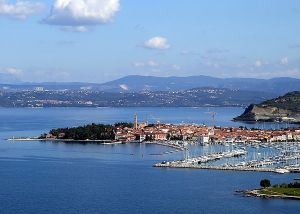 DELNO OBLAČNO
PRETEŽNO OBLAČNO
JASNO
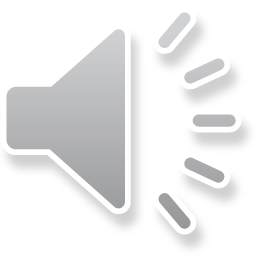 VREMENSKA NAPOVED
Danes bo delno jasno z občasno povečano oblačnostjo,
v severovzhodni Sloveniji popoldne tudi pretežno
oblačno. Popoldne in zvečer bo pihal zahodni veter.
Najvišje dnevne temperature bodo od 1 do 6, na 
Primorskem okoli 9 stopinj C. Jutri bo delno jasno z
zmerno oblačnostjo. Ponekod bo pihal jugozahodni veter,
popoldne ob morju jugo. Najnižje jutranje temperature 
bodo od 4 do -2, v neprevetrenih dolinah do -5, najviše dnevne od 6 do 11 stopinj C.
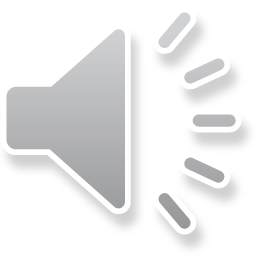 PRED TABO JE VREMENSKA PROGNOSTIČNA  KARTA EVROPE. Na njej so znaki za oblačnost, dež, sneg in zračni tlakin temperaturo.
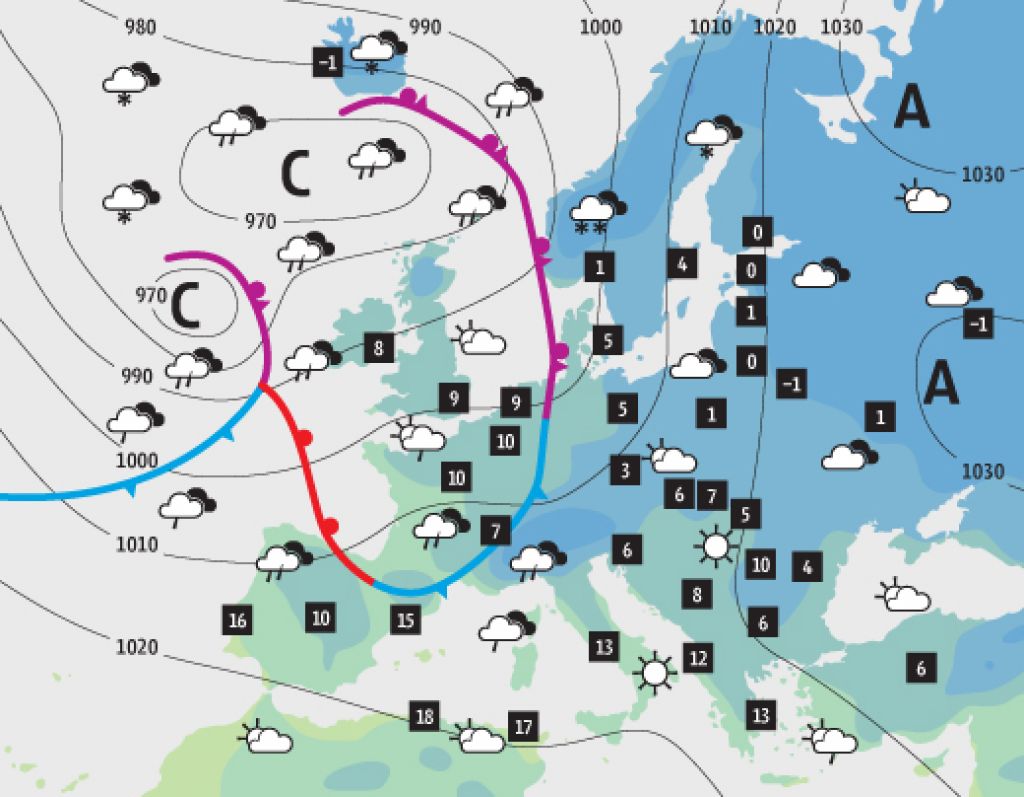 Debelejše barvne črte označujejo vremenske fronte.
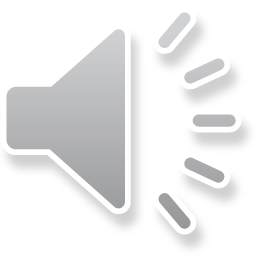 Tanke črne krivulje povezujejo točke z enakim zračnim tlakom.
PUŠČICE PRIKAZUJEJO OBMOČJA Z VISOKOM ZRAČNIM PRITISKOM ALI ANTICIKLONOM - A TER OBMOČJE Z NIZKIM ZRAČNIM PRITISKOM ALI CIKLONOM – C.
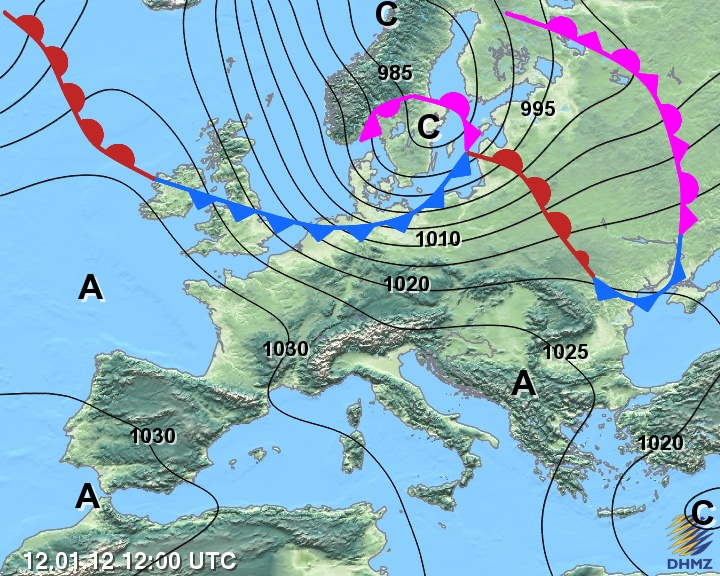 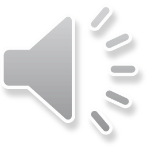 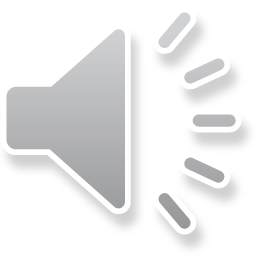 PRED TABO JE VREMENSKA PROGNOSTIČNA  KARTA  ZA SLOVENIJO, S POMOČJO KATERE LAHKO NAPOVEMO VREME V BESEDI.
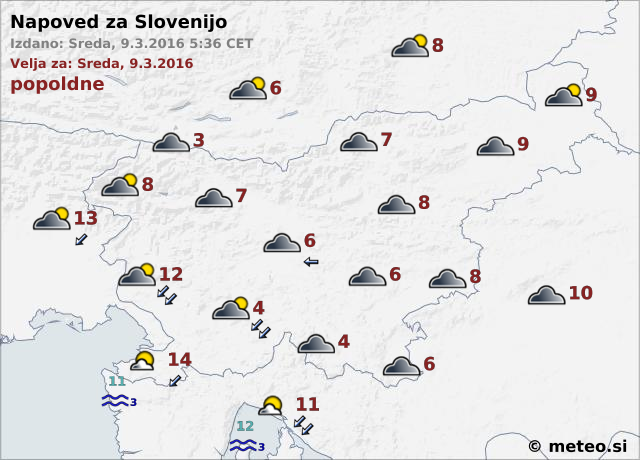 VREMENSKO NAPOVED ZAPIŠI V ZVEZEK.
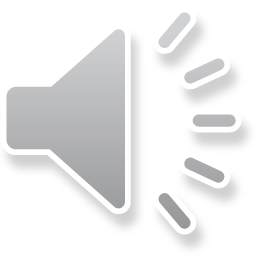 V ZVEZEK NAREDI NALOGE
NA INTERNETU POIŠČI VREMENSKO NAPOVED ZA JUTRI V BESEDI, JO  KOPIRAJ IN NALEPI ALI PA PREPIŠI.
NAREDI NALOGO NA UL.
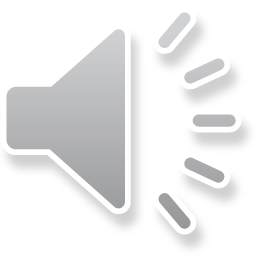